CHÀO MỪNG CÁC EM ĐẾN VỚI TIẾT HỌC
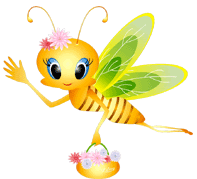 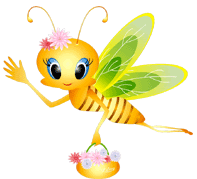 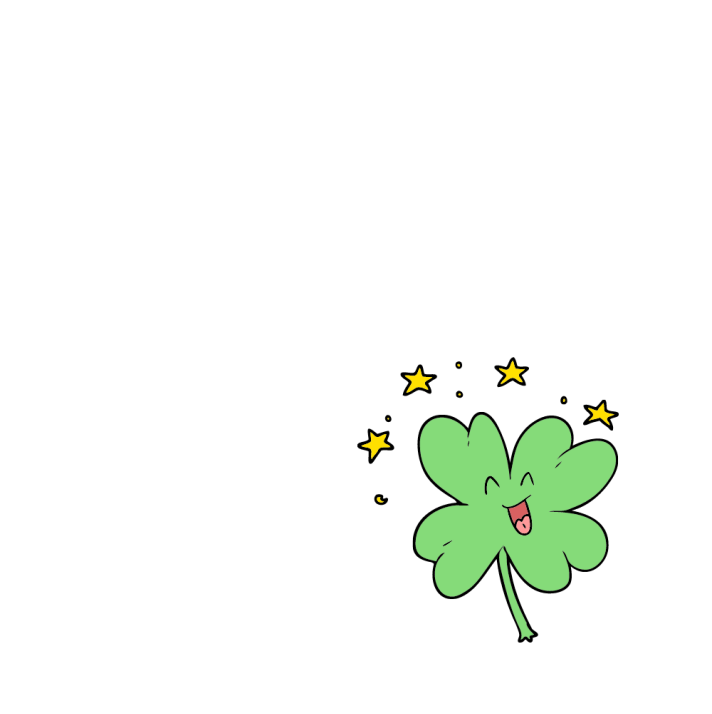 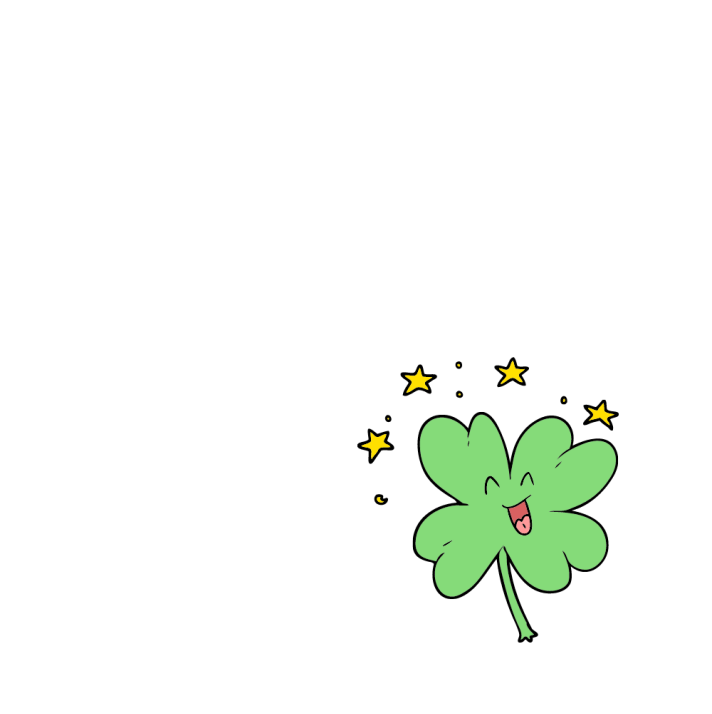 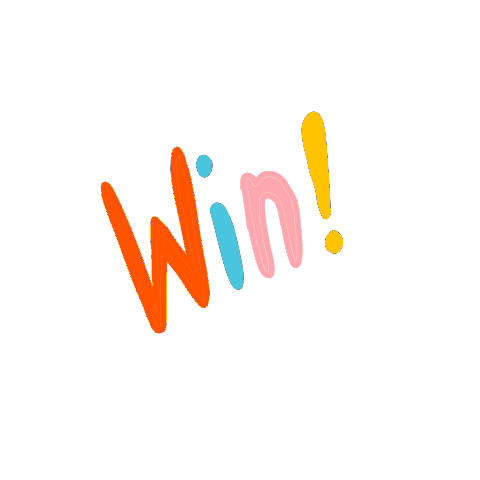 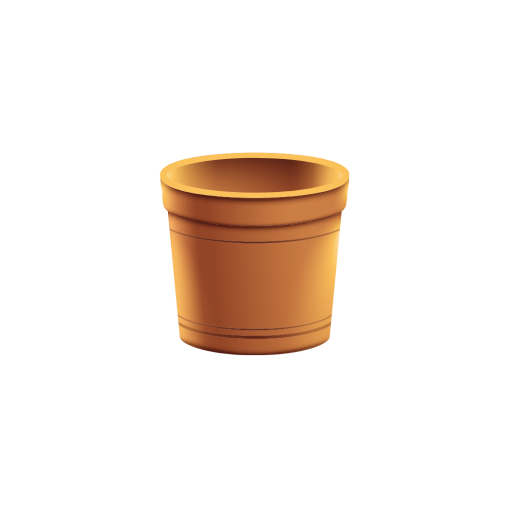 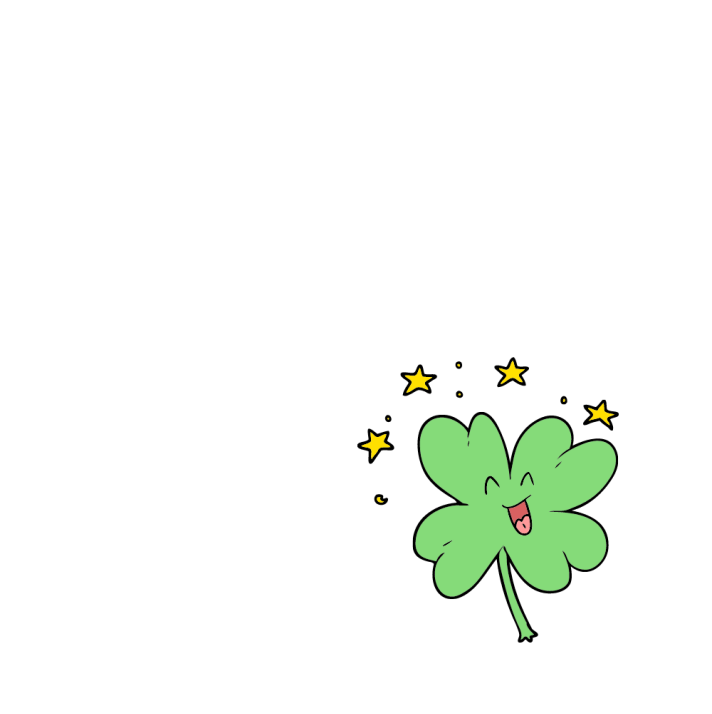 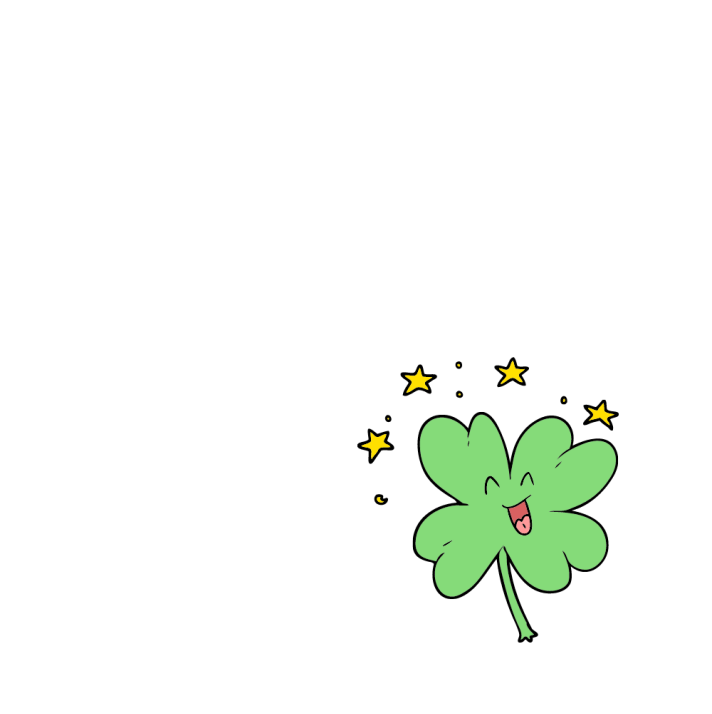 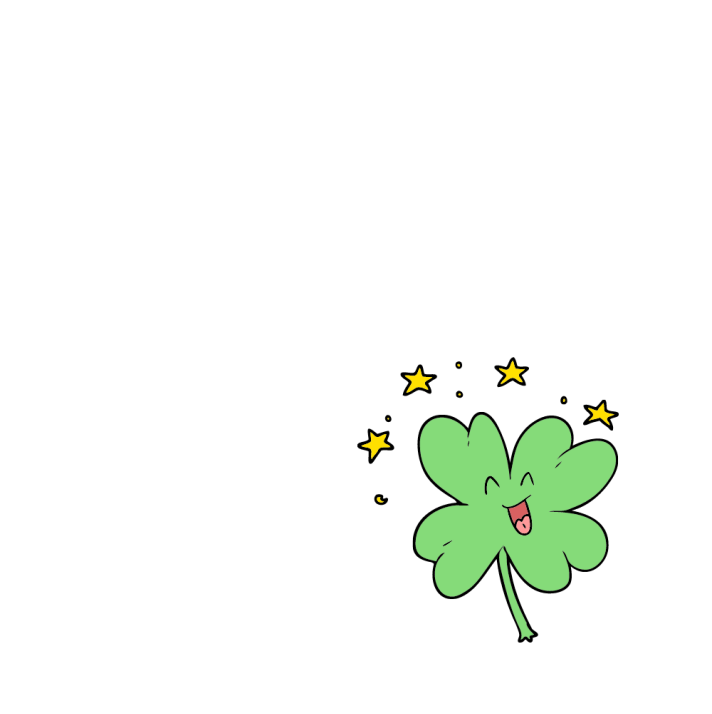 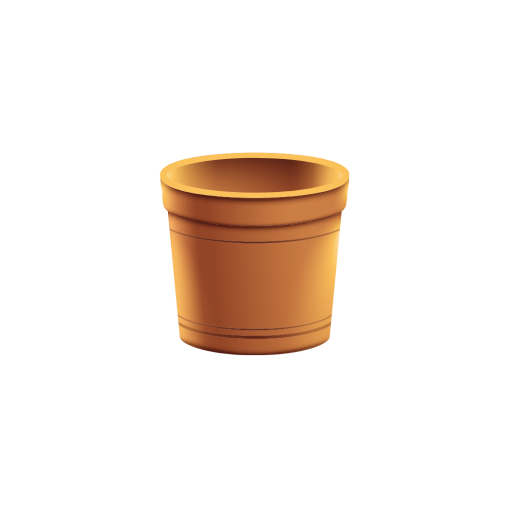 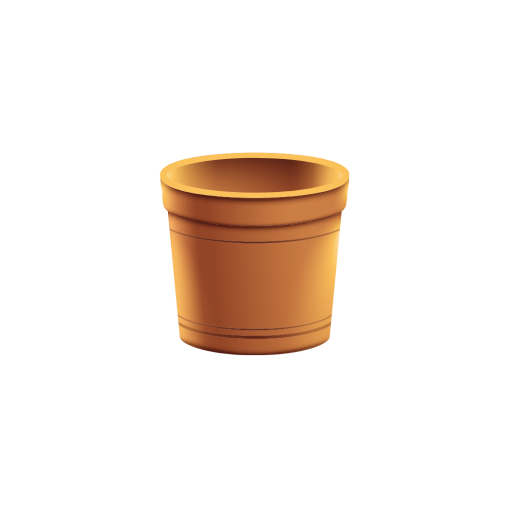 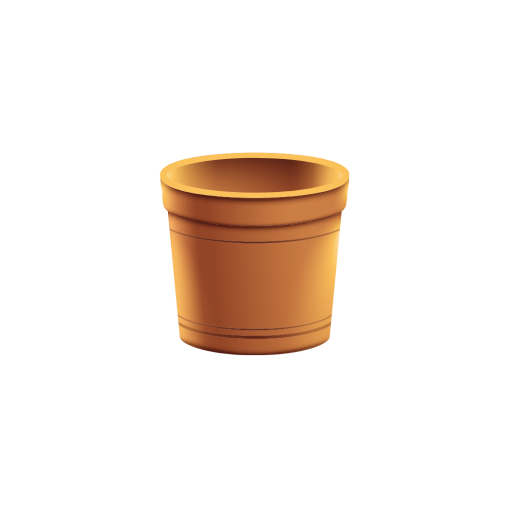 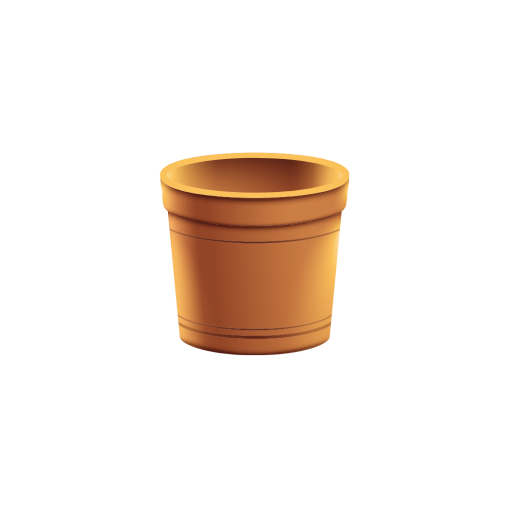 91 + 9 =
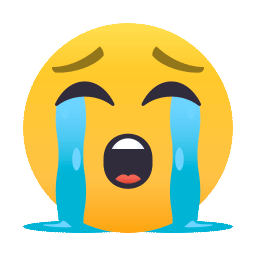 98
100
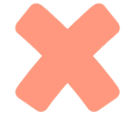 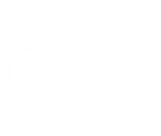 97
99
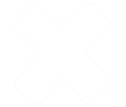 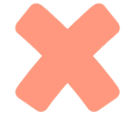 48 + 35 – 20 =
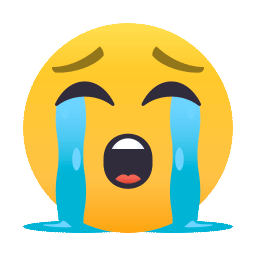 53
83
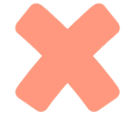 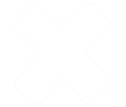 63
73
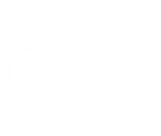 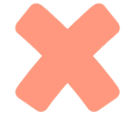 Số liền trước số 15 là:
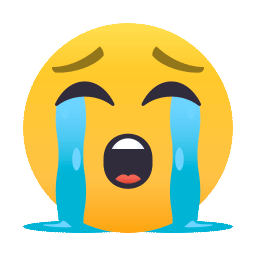 17
16
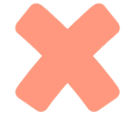 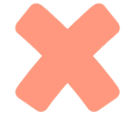 13
14
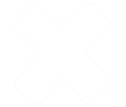 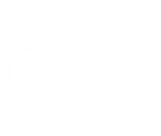 Đường gấp khúc bên 
có mấy đoạn thẳng ?
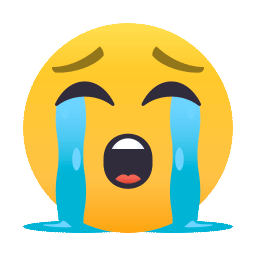 6
4
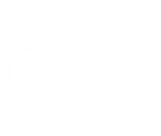 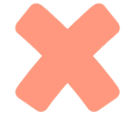 5
3
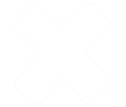 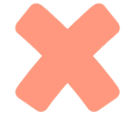 100 – 29 =
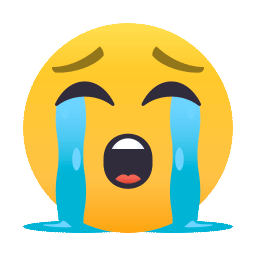 82
81
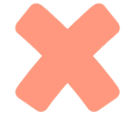 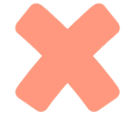 61
71
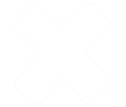 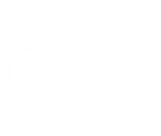 ÔN TẬP
Tiết 1
1
a) Mỗi chữ cái ở vạch chỉ số nào trên tia số dưới đây?
31
47
88
19
A
B
C
D
E
62
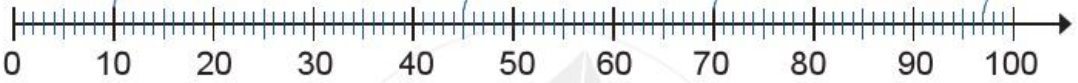 1
b)  Số    ?
39
41
58
60
80
82
2
a) Tính nhẩm:
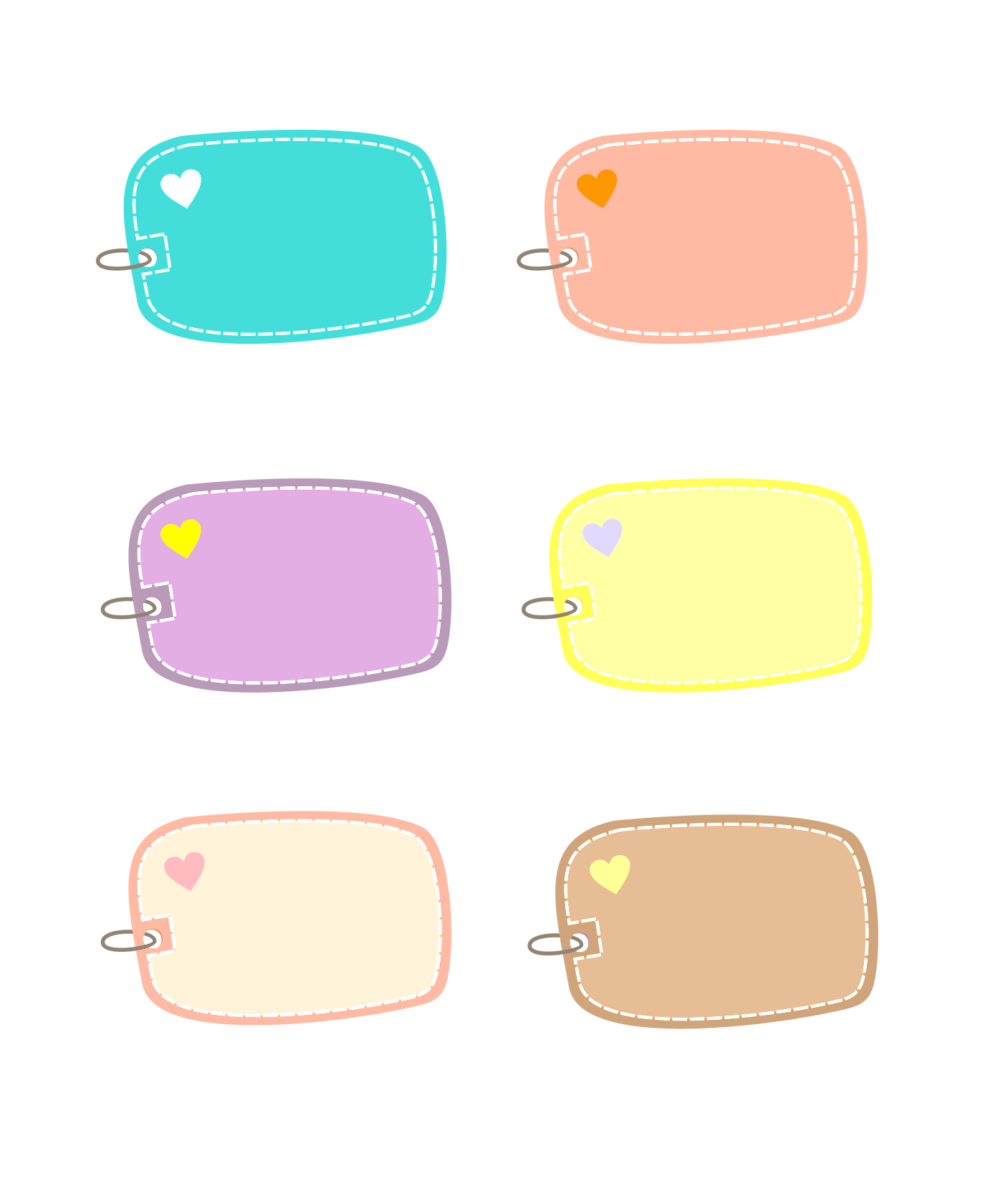 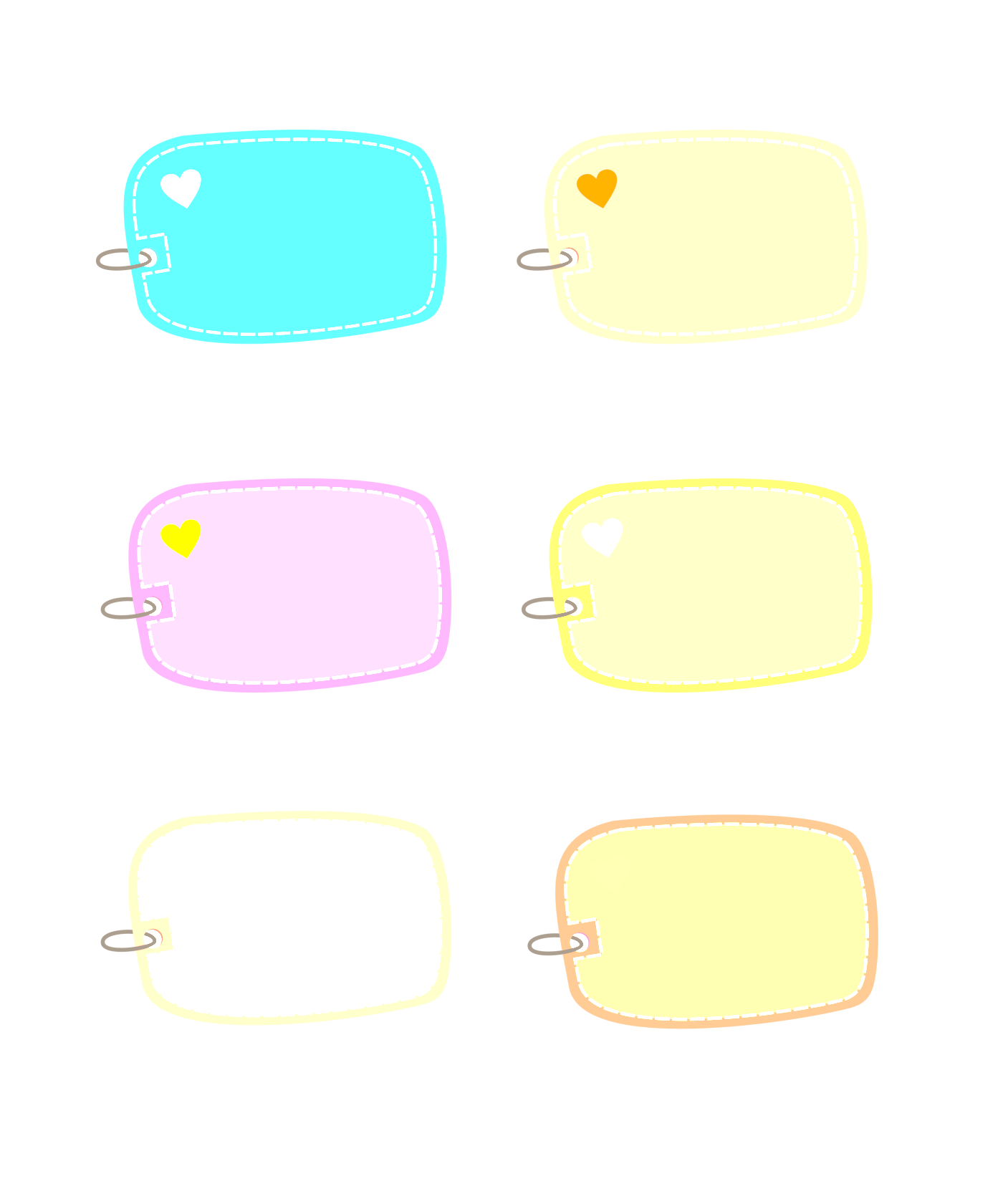 6 + 8
14 – 8
= 9
8 + 4
4 + 8
= 12
= 6
= 12
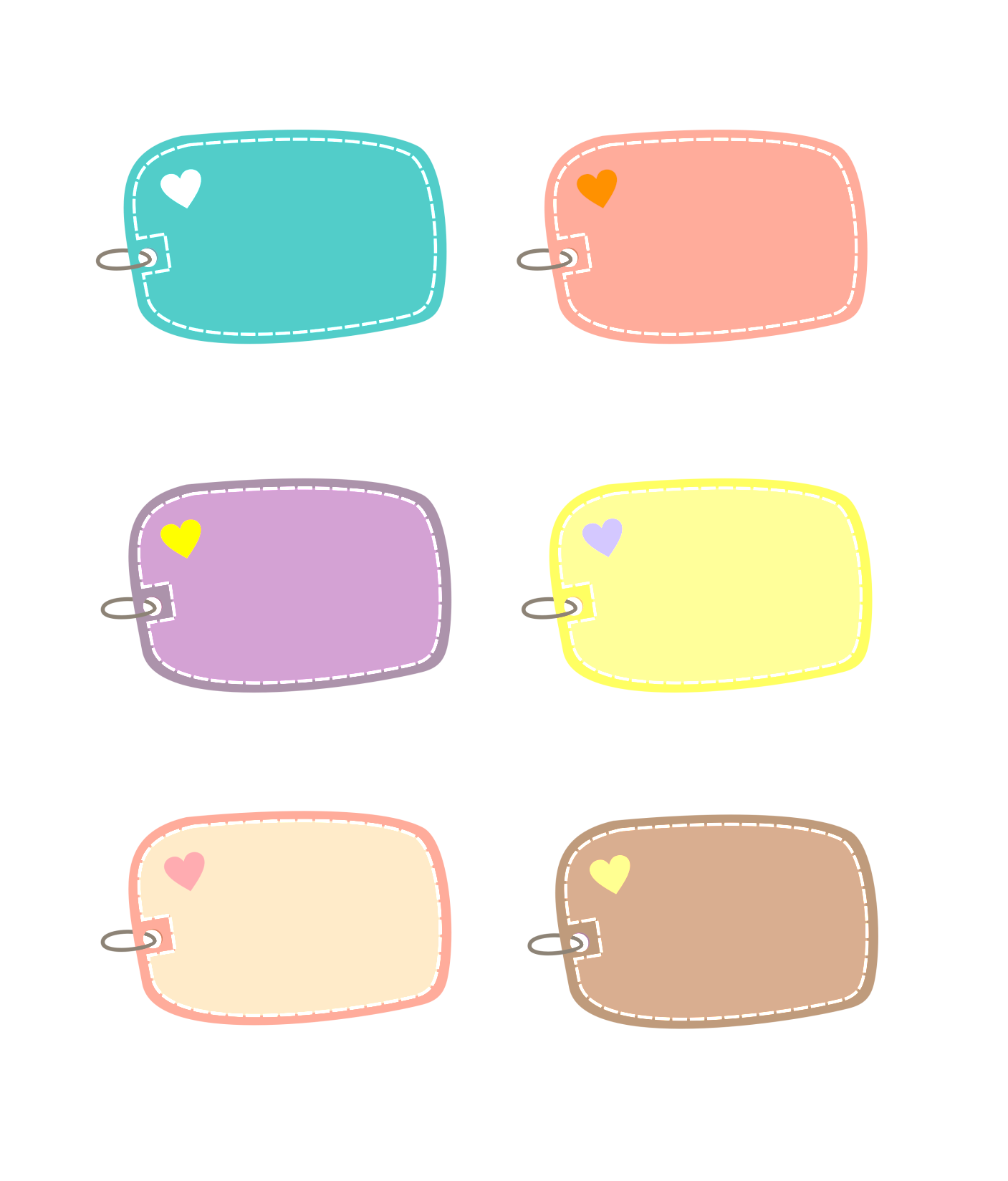 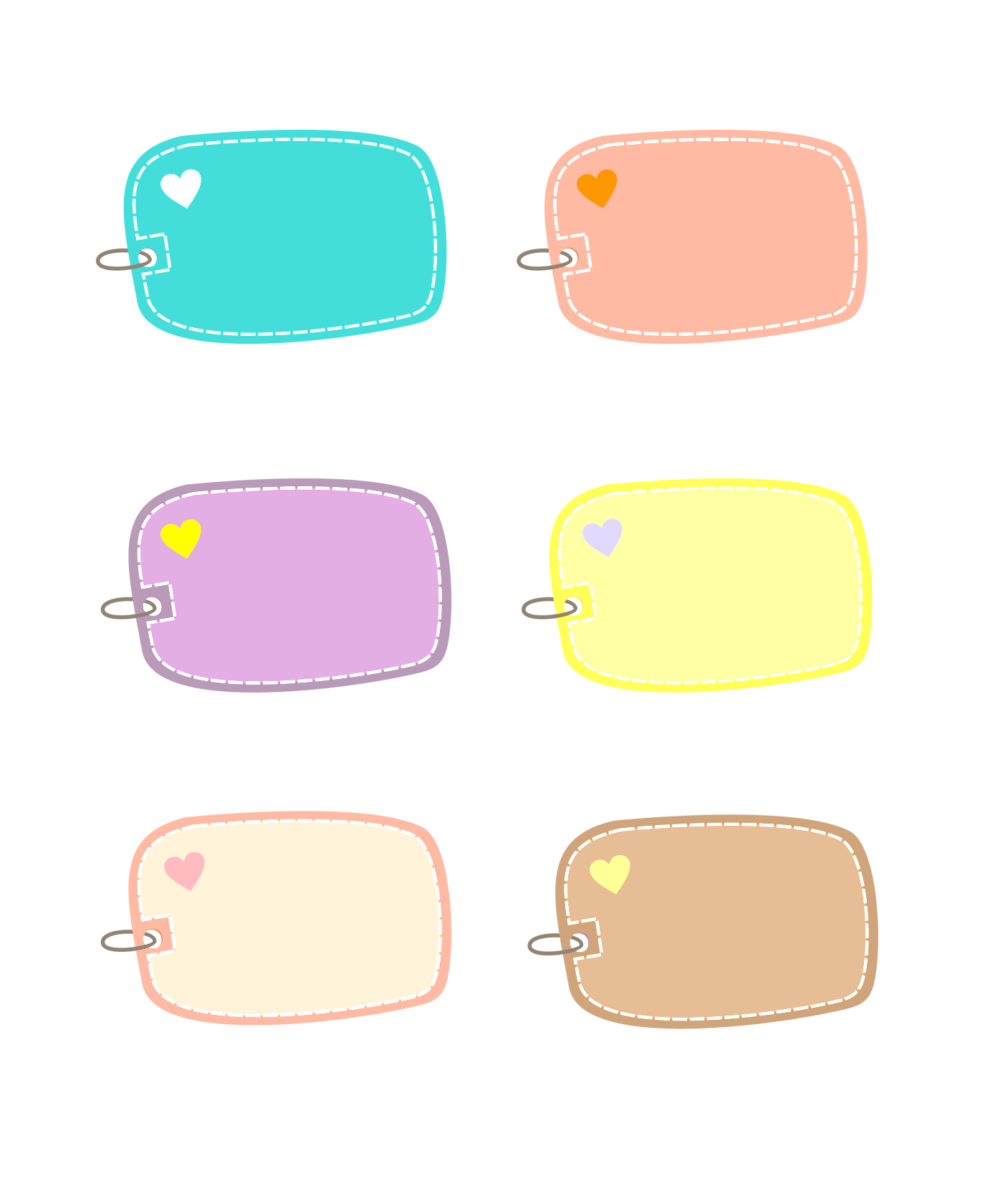 15 – 6 
15 – 9
= 14
9 + 2
11 – 9
= 11
= 6
= 2
2
b) Đặt tính rồi tính:
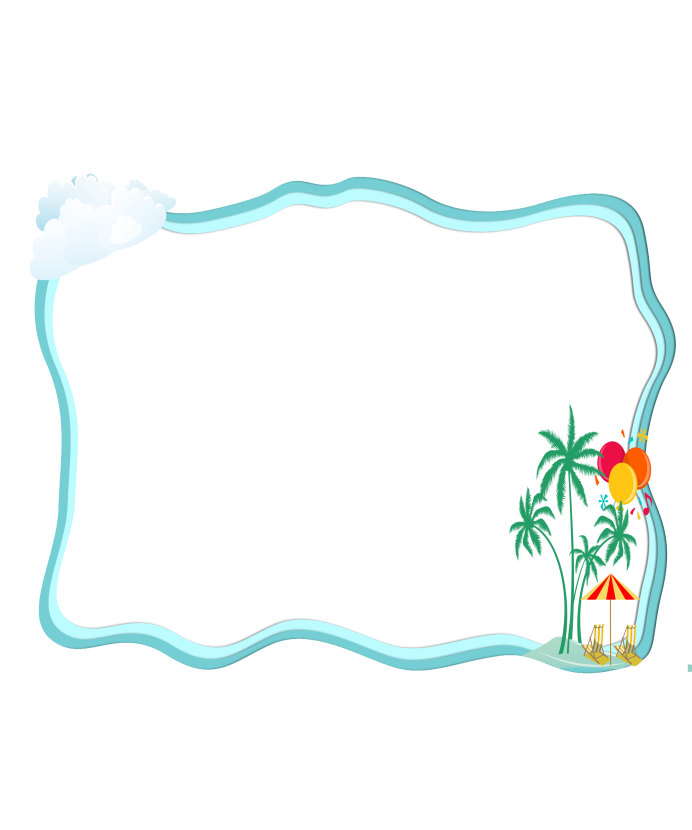 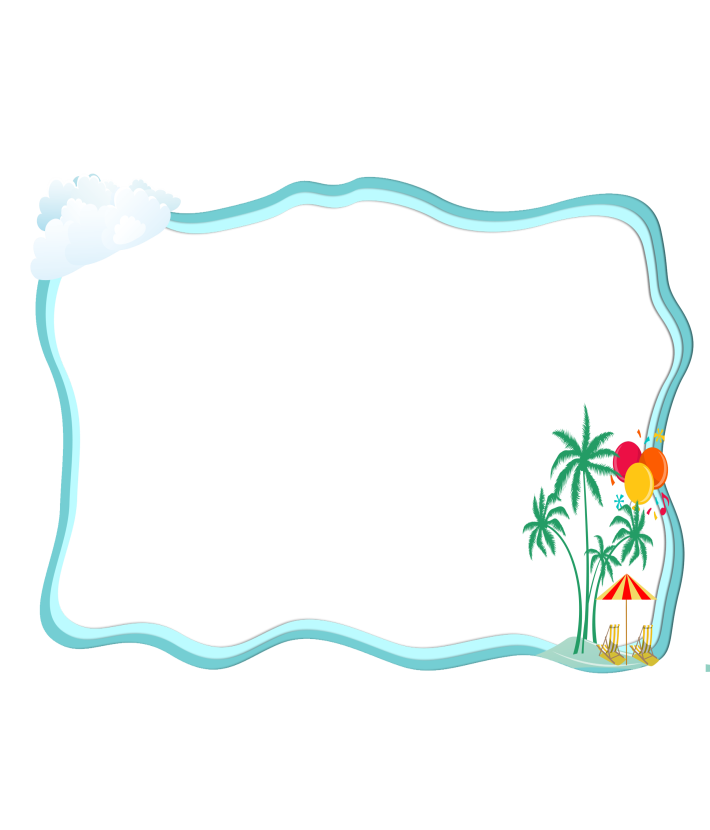 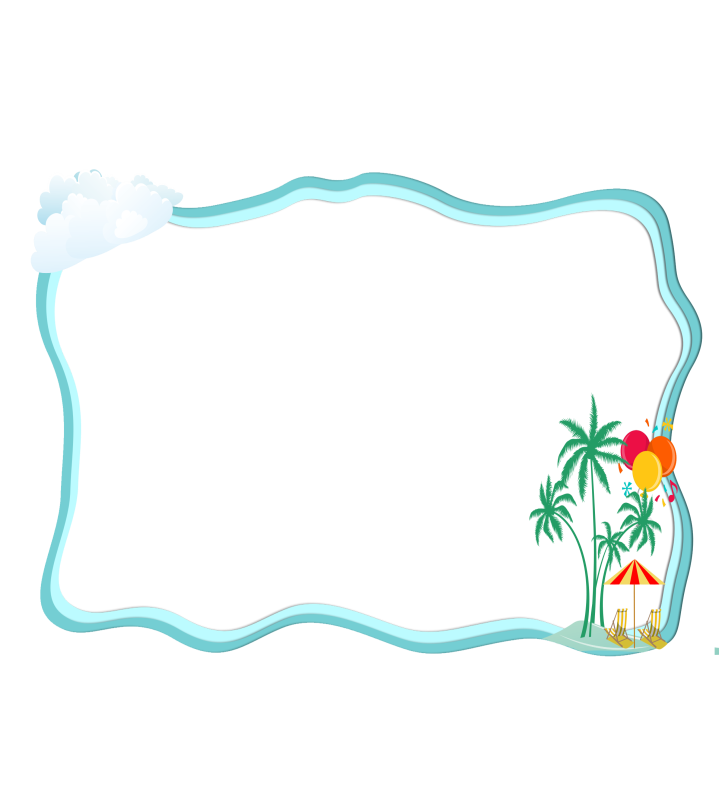 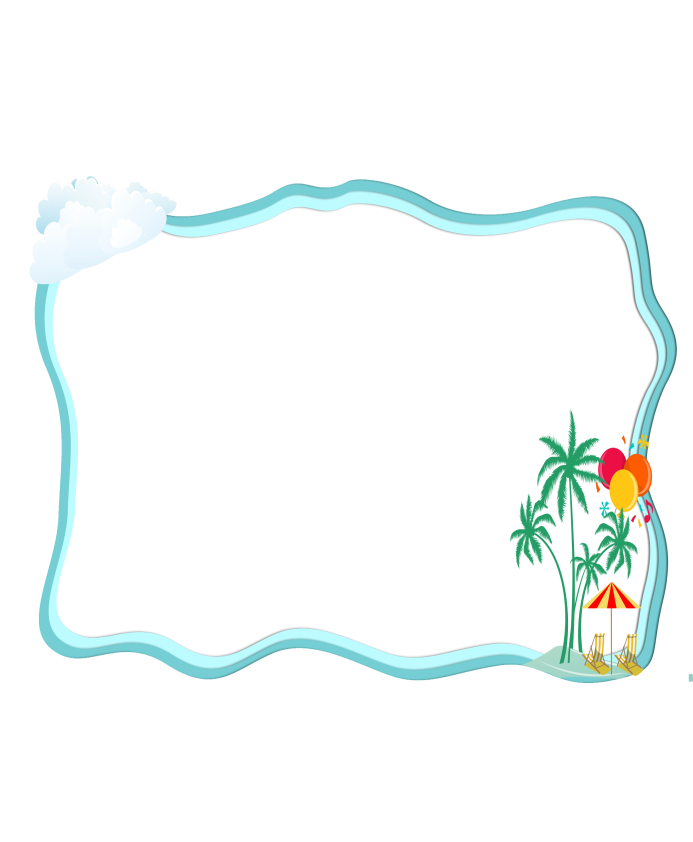 25 + 75
50 – 39
100 – 8 
100 – 28
48 + 27
82 – 55
80 – 7 
91 + 9
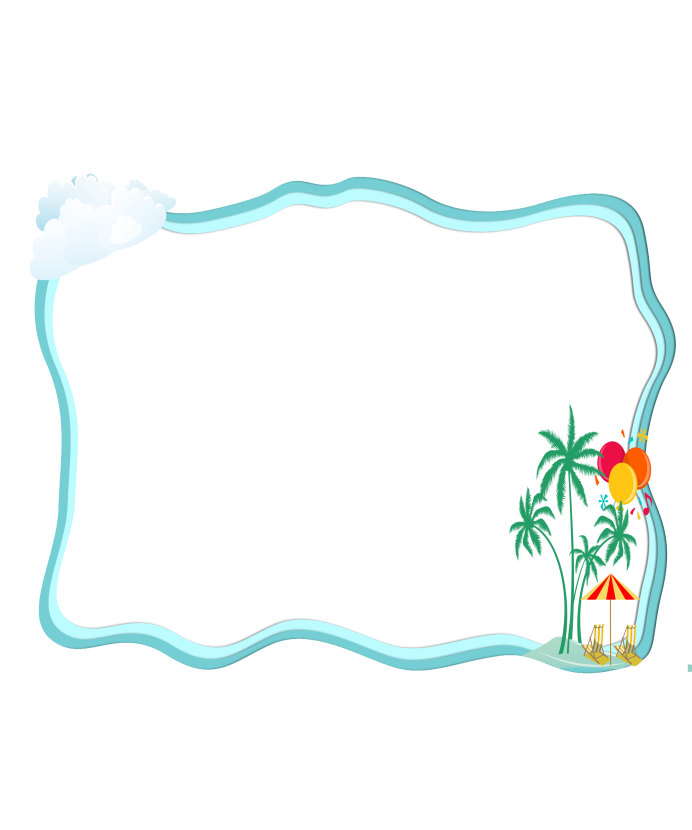 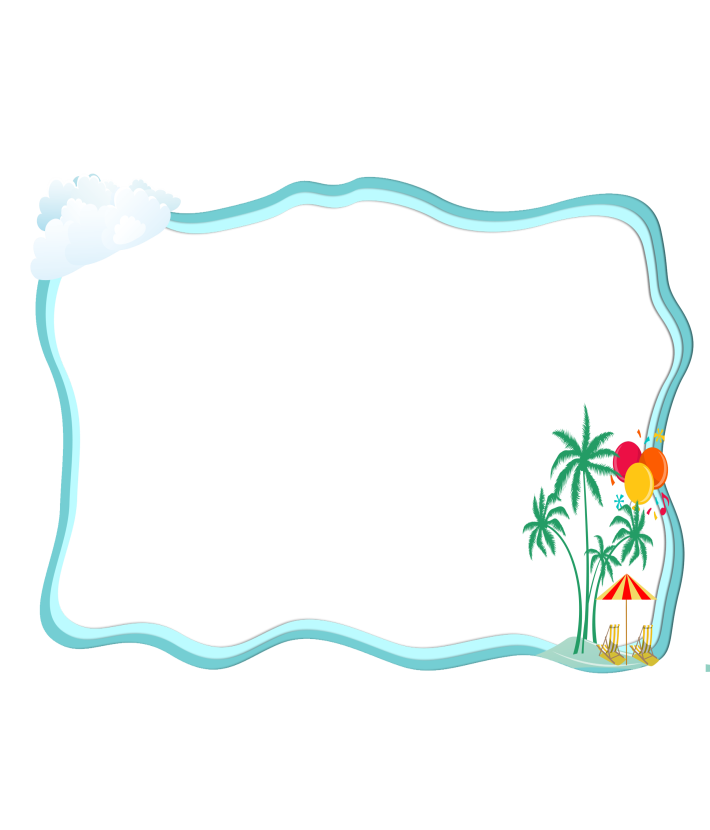 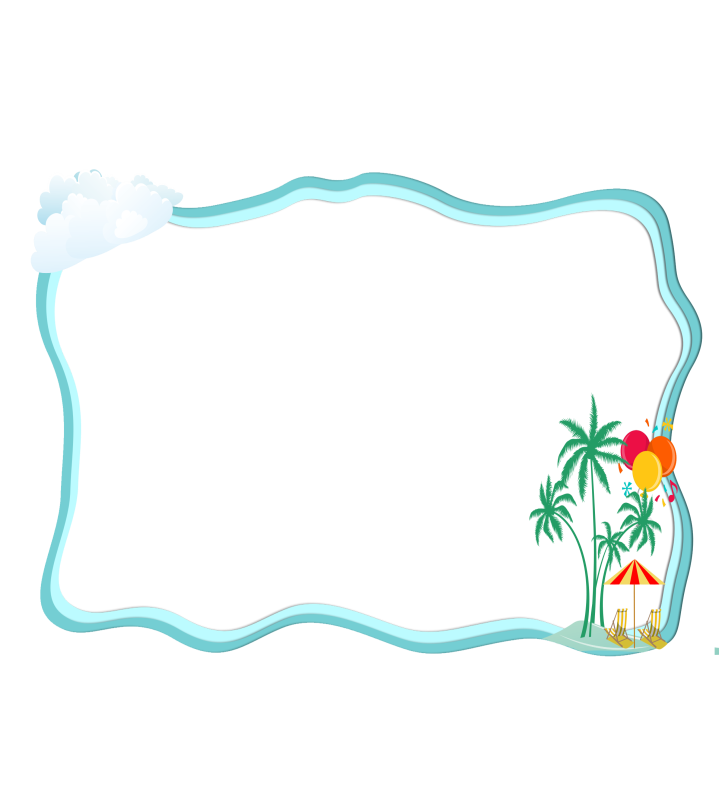 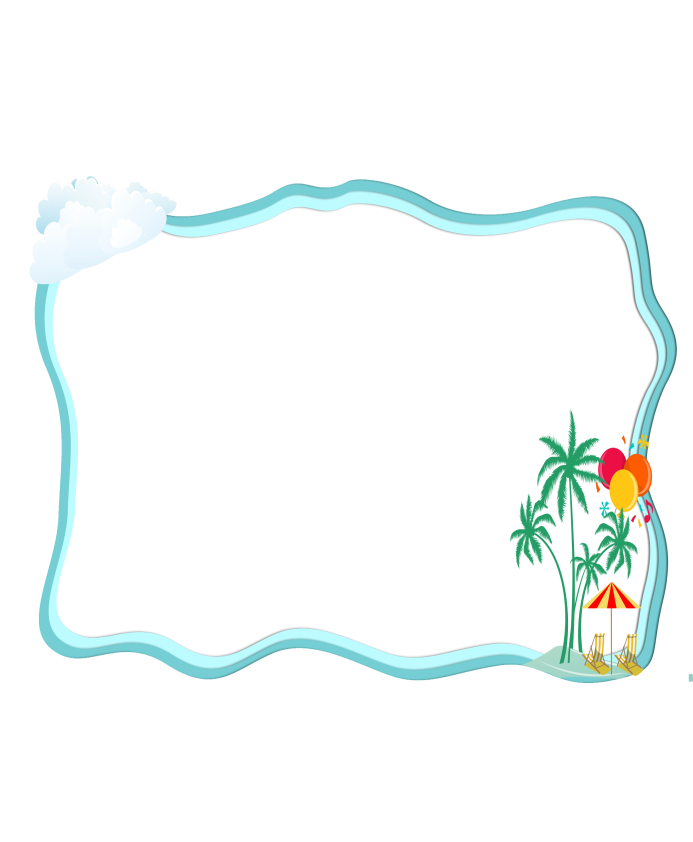 25 + 75
50 – 39
100 – 8 
100 – 28
48 + 27
82 – 55
80 – 7 
91 + 9
2
c) Tính:
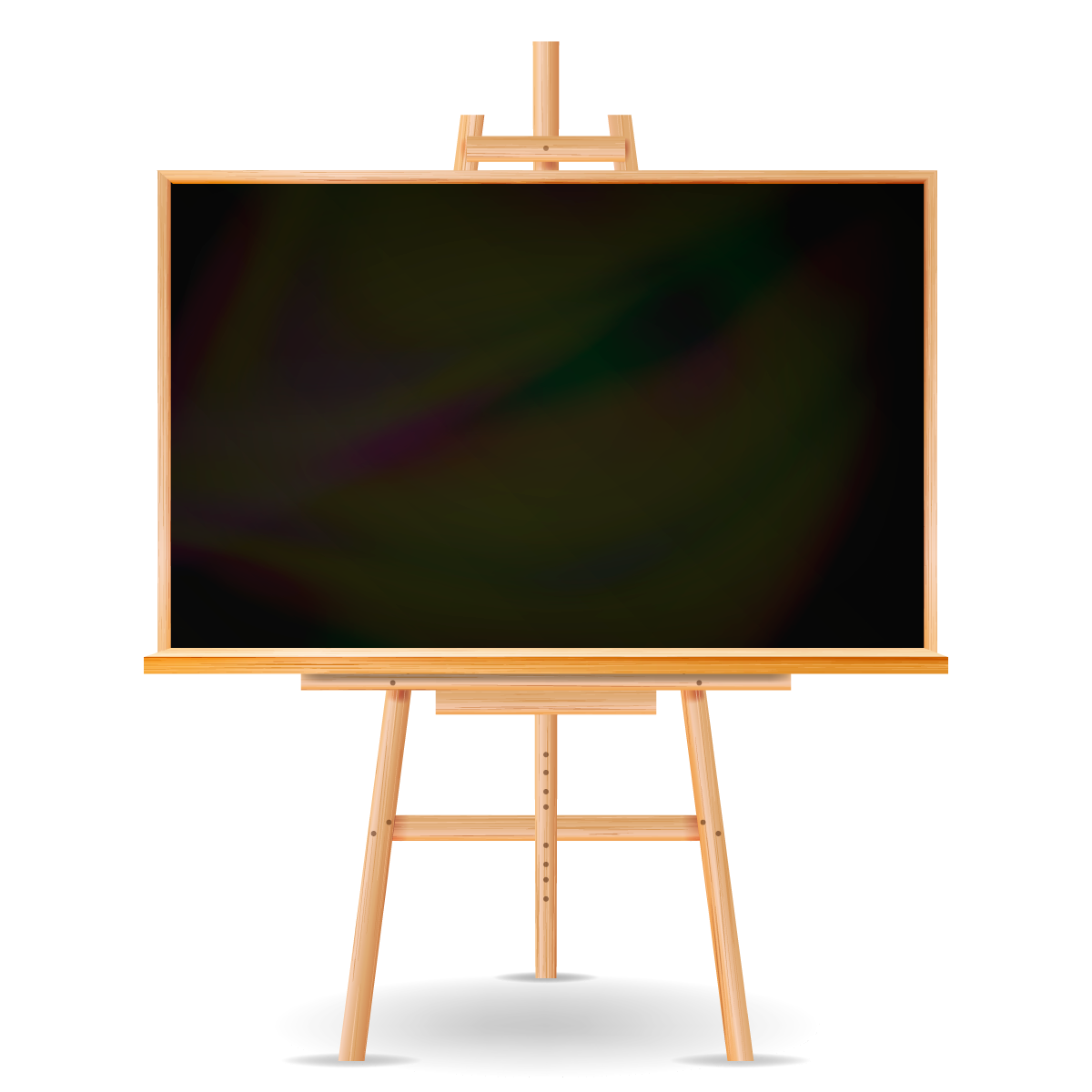 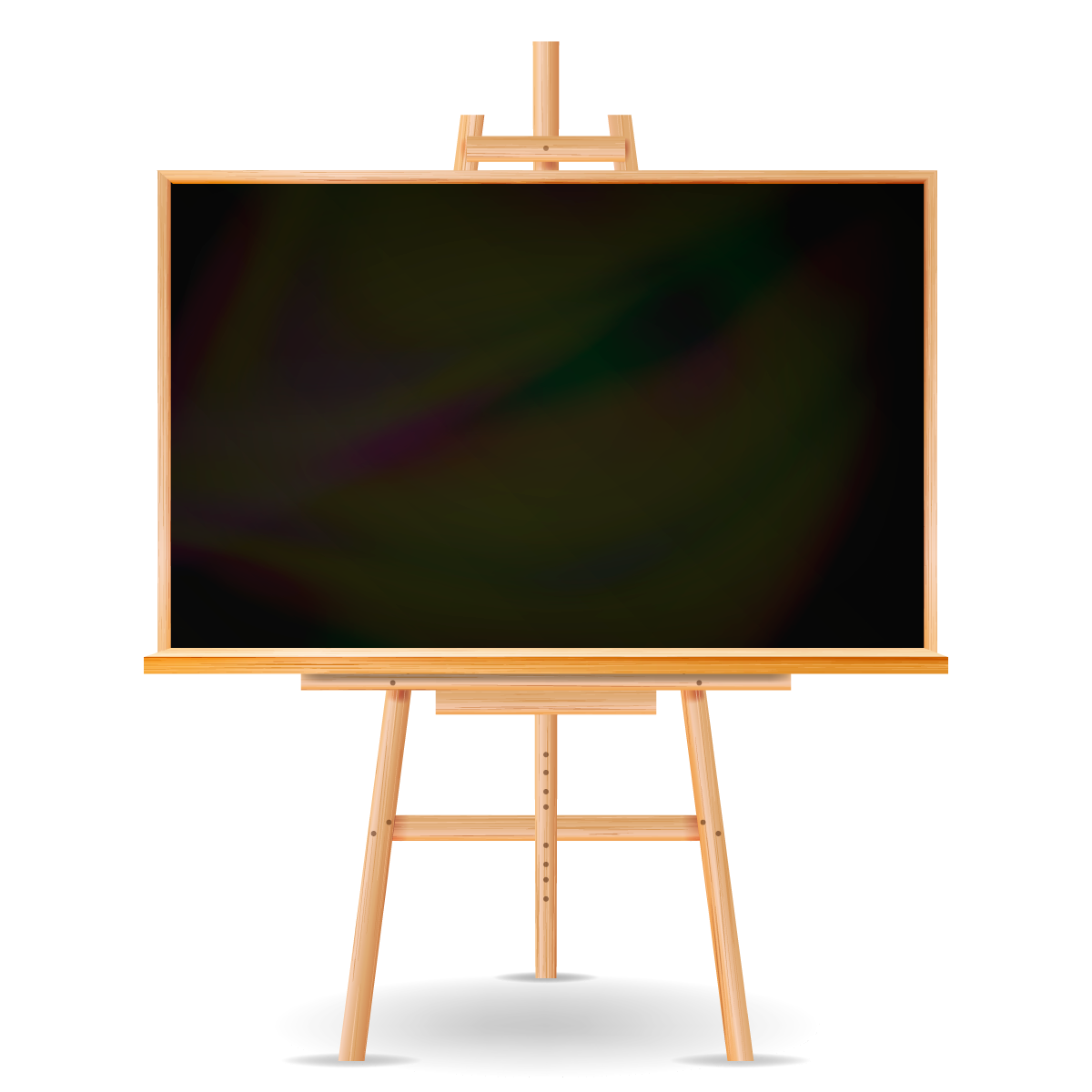 = 60 – 10
= 47 + 23
= 50
= 70
42 + 18 – 10
60 – 13 + 23
3
Khi tham gia ngày hội “Bảo vệ môi trường từ các sản phẩm tái chế”, khối lớp Hai làm được 24 sản phẩm, khối lớp Ba làm được nhiều hơn khối lớp Hai 16 sản phầm. Hỏi khối lớp Ba làm được bao nhiêu sản phẩm?
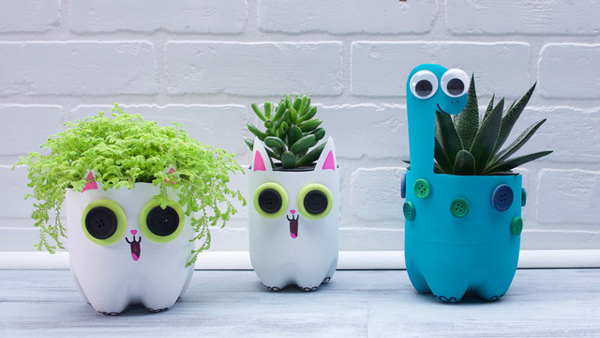 Bài giải
- Khối lớp Hai: 24 sản phẩm.
-  Khối lớp Ba làm được nhiều hơn 
   khối lớp Hai 16 sản phầm.
- Khối lớp Ba :          sản phẩm
Khối lớp Ba làm được số sản phẩm là:
24 + 16
= 40 (sản phẩm)
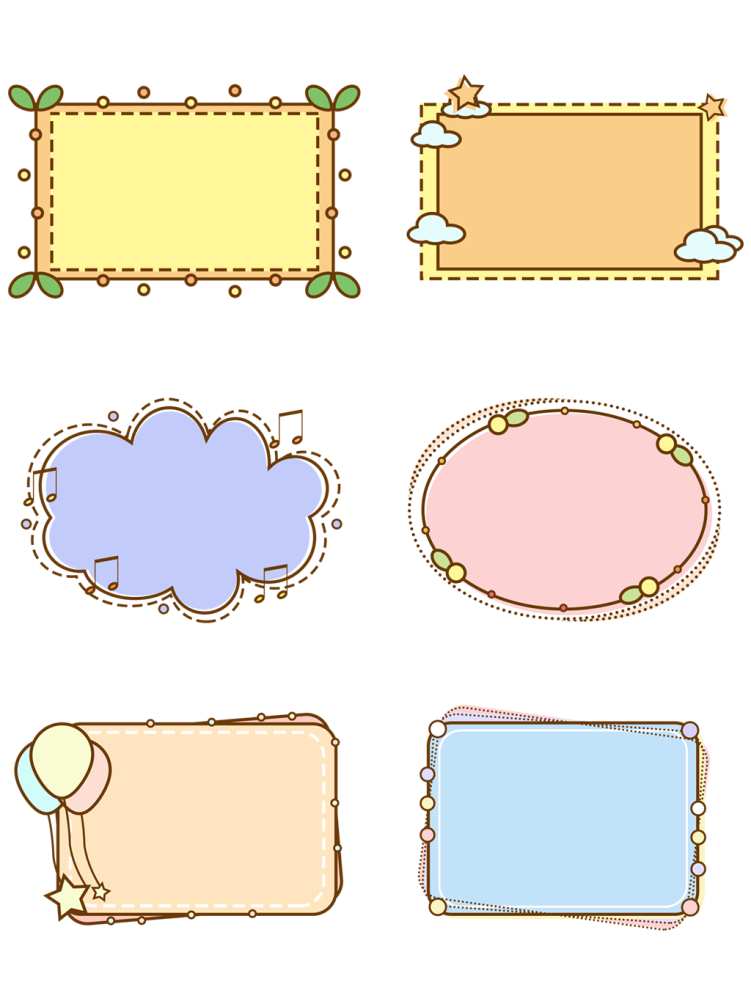 Bài toán cho biết những gì ? 
Hỏi gì?
?
Đáp số: 40 sản phẩm.
Củng cố - Dặn dò
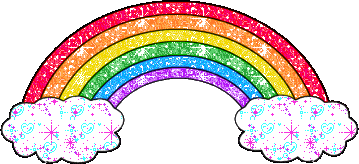 THANK YOU
Tạm biệt và 
hẹn gặp lại